Autumn Term 2022
Hello and welcome to Year 2.
We trust that you had a wonderful summer break and are raring and ready to go for a new school year! The children have all settled into their new classes really well and the Year 2 team are excited to be working in partnership with you to make lasting learning memories and to have a great year. Our year group email address is y2staff@stbenedicts.npcat.org.uk
English

This term in English we will be covering a variety of different writing genres including:

Character descriptions
Poems developing vocabulary
Simple retelling of a narrative
Formal invitations
Stories from other cultures

We will be concentrating on writing in full sentences putting with capital letters and full stops in the right places, using conjunctions to join ideas and checking that our sentences make sense.

We will be revisiting our phonics and practising new spelling rules each week. We will send the words home to practise and there will be a test in school on Friday.
Maths

In Maths we will be covering place value, shape and addition and subtraction. We will be covering lots of objectives in small steps such as:

Numbers to 20 
Count objects to 100 by making 10s 
Recognise tens and ones
Use a place value chart Step 5 Partition numbers to 100 
Write numbers to 100 in words 
Bonds to 10 and 100
Addition and subtraction bonds within 20 Related facts 
Add and subtract 1s 
Add by making 10 Add three 1-digit numbers
Add to the next 10 Small steps Year 2 

Please ensure you practise your 2x 3x and 5x  tables
This terms texts
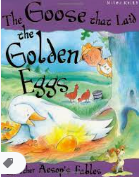 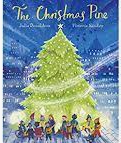 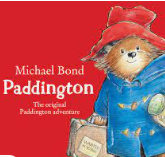 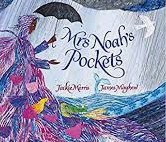 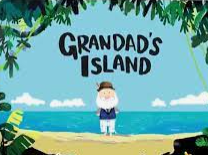 RE
In our topic Beginnings the children will know and understand God’s love and care for every family, that Jesus was born and lived in a human family, the many beginnings each day and that God is present in every beginning.
 In Signs and symbols the children will learn that Baptism is an invitation to belong to God’s family and will explore the Signs and symbols used in Baptism.
 In our Preparations topic the children will discuss how Advent is a time of waiting to celebrate Jesus’ coming at Christmas and know that we are preparing for special times. We will also learn how Advent is four weeks of preparation for the celebration of Jesus at Christmas.
Curriculum

Our curriculum work is based upon the CUSP scheme of work. Below is each subject and the topics and focus we will be covering this term.

Science	Living things and their habitats
               	Animals including humans

Geography	Human and Physical features
                  	Comparing London and Nairobi 

History	Events beyond living memory- Great Fire of London

Computing	What is a computer
                    	Word processing

Music	Tuned and untuned percussion.
	Singing nursery rhymes.

Design and Technology	Textiles and Food and Nutrition 
Art and Design	Drawing and painting
Important dates
Pray together-  Tuesday 4th October
Parent’s Evening- Thursday 6th October
PD day - Friday 7th October
Halloween Disco- Thursday 20th October Times TBC
Half Term- Friday 21st October
Christmas Disco- Thursday 8th December Times TBC
Break up for Christmas- Friday 16th December
Christmas play dates TBC